THE ANSWERS
1. Ladle
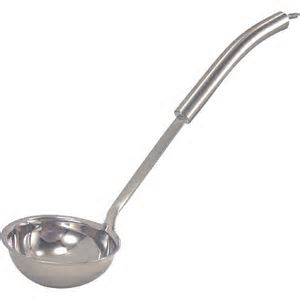 For reaching to the bottom of deep pots and transferring liquids.
2.   Large Spoon
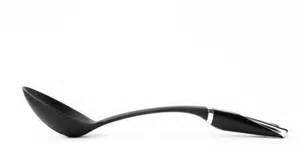 Used to stir and serve
3.  Kitchen Shears
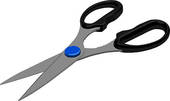 Used for a variety of cutting chores, such as snipping string, butcher’s twine, or trimming artichoke leaves.

To be used only in the kitchen with foods, not for household use
4.  Pizza Cutter
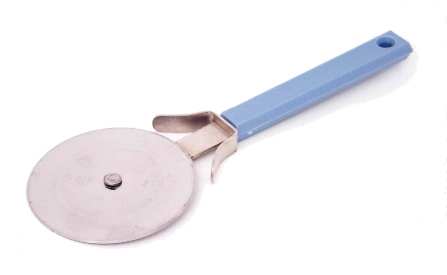 For cutting baked pizza into serving pieces.  It can also be used to cut pies.
5.  Cooling Rack
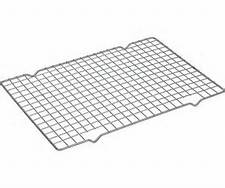 Allows baked products to cool without damaging the counter.
6.  Bread or Loaf Pan
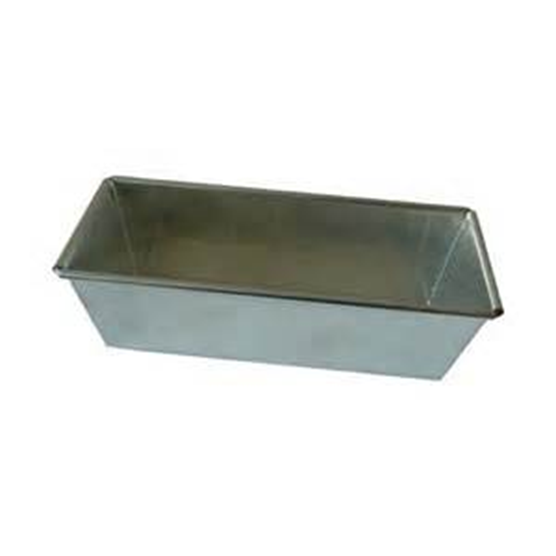 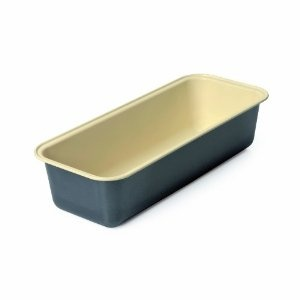 Used to bake bread and quick breads in.
7.  Slotted Spoon
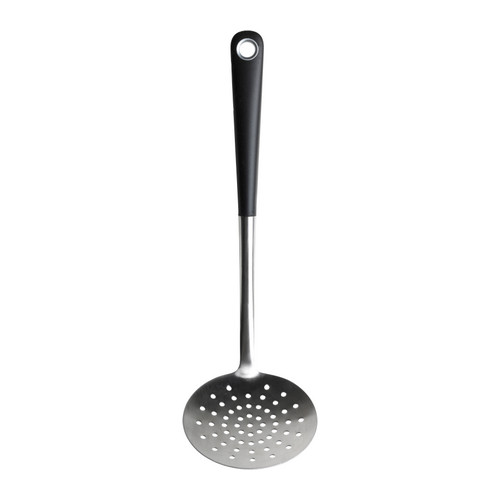 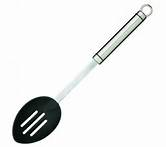 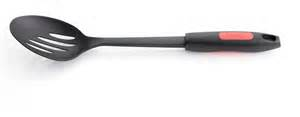 Used to transfer solid food from liquid, and to skim impurities from the top of liquids.
8.  Juicer
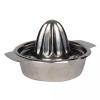 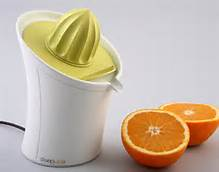 Used to break up food's fibers (citrus fruits: lemon, orange, lime, etc.), thus releasing their juices
9.  Measuring Spoons
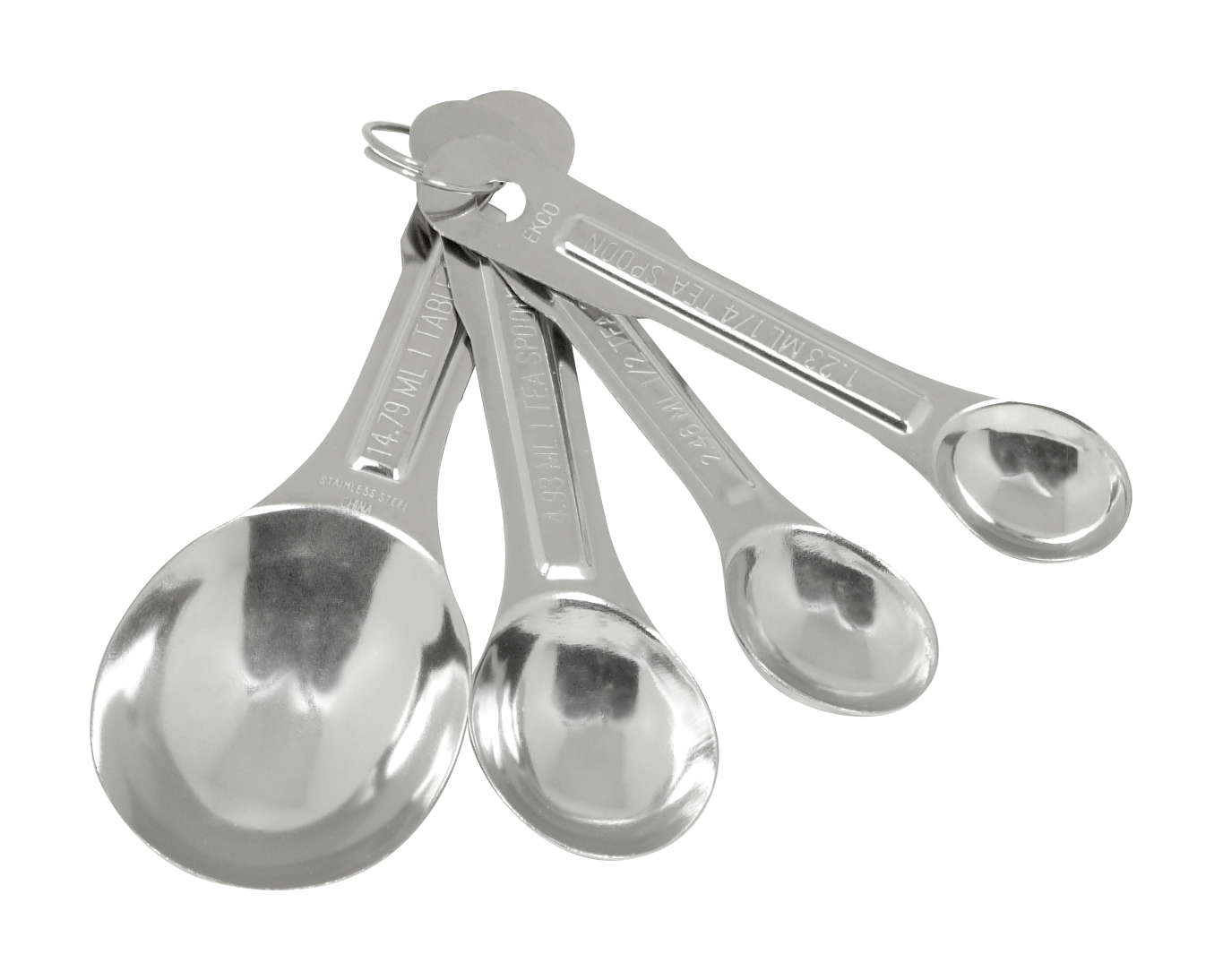 A set of individual plastic or metal utensils, ranging in increments of: ¼ teaspoon, ½ teaspoon, 1 teaspoon and 1tablespoon. 
Used to measure liquid or dry ingredients
10.  Garlic Press
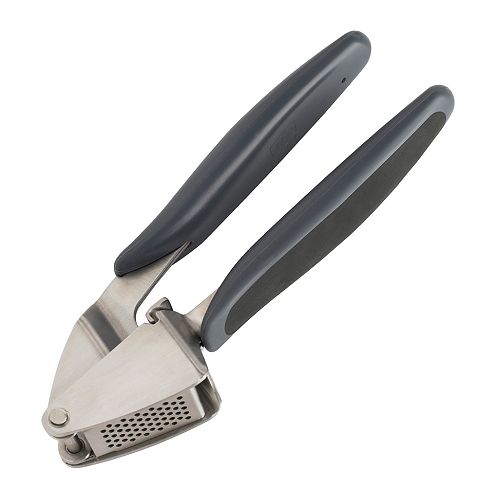 Used to mince garlic by pressing garlic cloves through the fine holes on the garlic press.
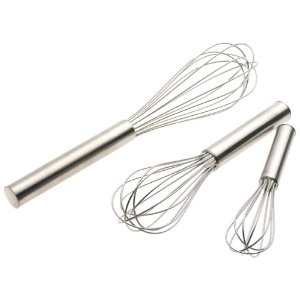 11.  Whisks
Used to hand beat, incorporate, whisk, blend, and stir. Not used for heavy batters.
12. Pancake Turner or Spatula
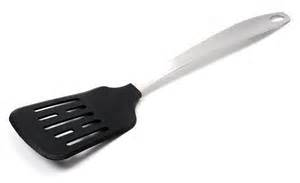 Used to lift and turn foods, such as pancakes and cookies, so they can cook on both sides
13. Chef’s Knife
An all purpose knife, used for chopping, dicing and mincing.
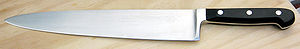 14. Funnel
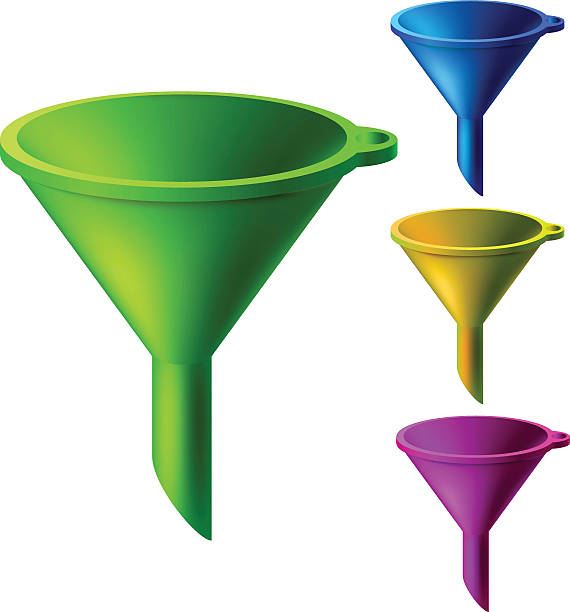 A funnel is a pipe with a wide 
mouth and a narrow stem. 
It is used to channel liquid or 
fine-grained substances 
into containers with a 
small opening
15. Rubber Spatula or Rubber Scraper
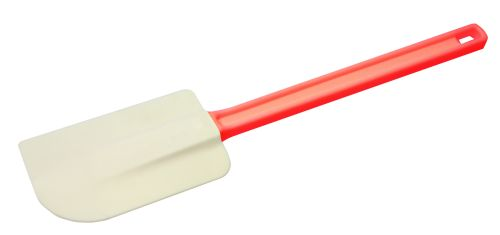 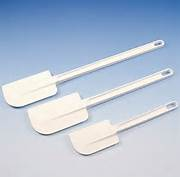 Used to scrape food from the inside of bowls and pans.  

It is also used to fold in whipped cream or egg whites.
16. Pastry Blender
Used to cut flour into fat, allowing small pieces of fat to be surrounded by flour.  This makes pie crusts and pastries flaky.
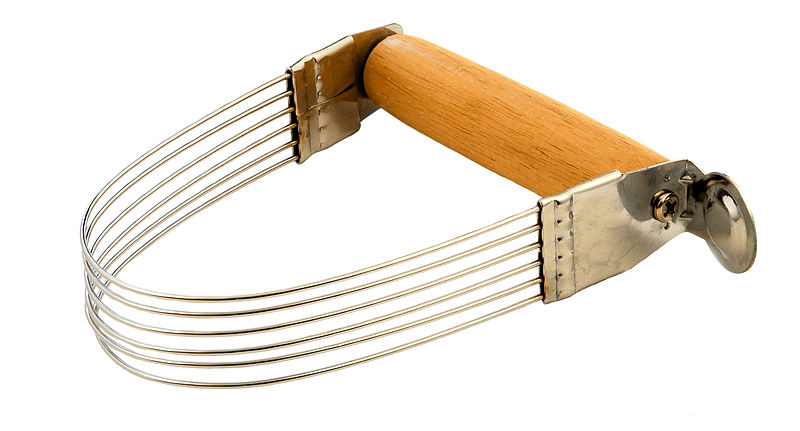 17. Spaghetti Spoon
The Hole in Your Spaghetti Spoon Serves a Handy Purpose. Eyeballing perfect portions of dry pasta is a difficult skill to master—there are kitchen gadgets made for that specific reason alone. ... As you can see from the picture, the hole is the right size to measure out a single portion of spaghetti.
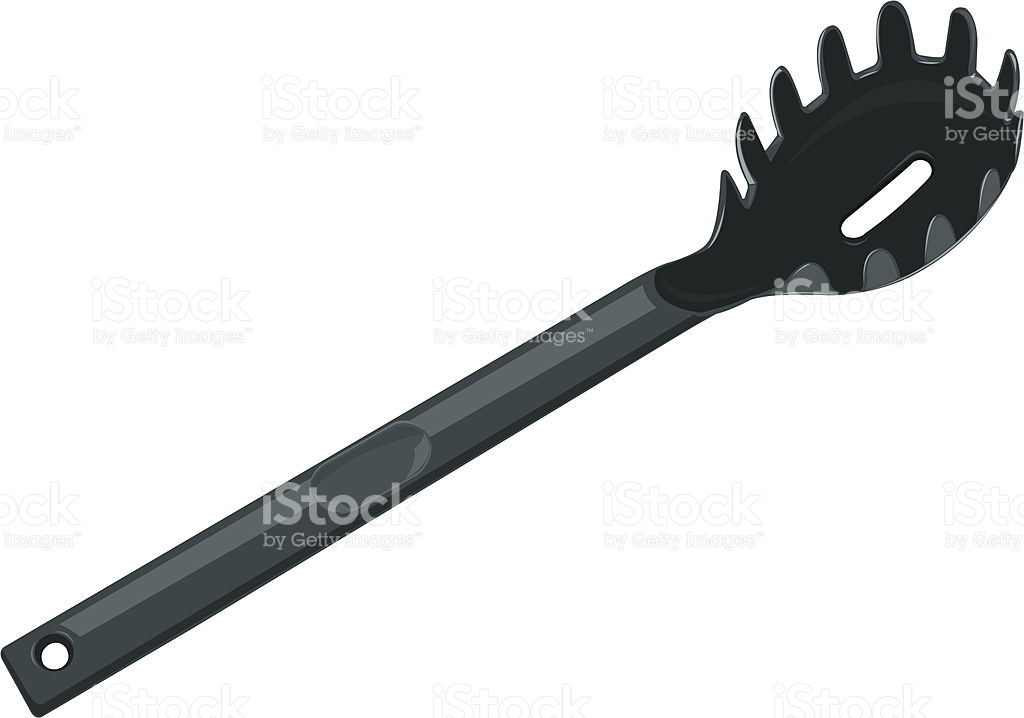 18.  Tongs
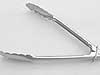 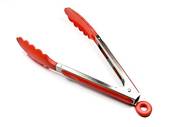 Metal, wooden, or plastic pinching tools used to grab foods without using your hands or fingers.
19.  Grater
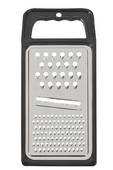 The grater has different sized holes that determine the size of the grated food pieces, from slices to shreds to crumbs
20. Jelly Roll Pan
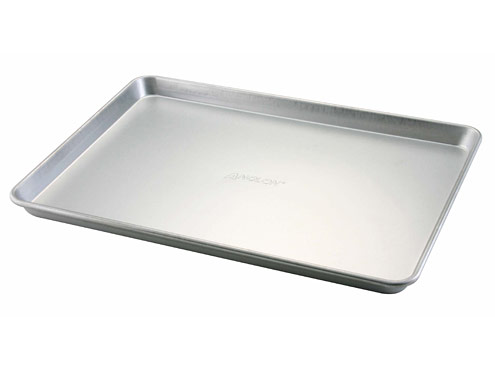 Specifically made for baking cookies, cakes, and jelly rolls.
21.  Rolling Pin
Is used to stretch and roll dough, such as pie crusts, cookies, and biscuits.  
Some have no handles.  Some are made of marble
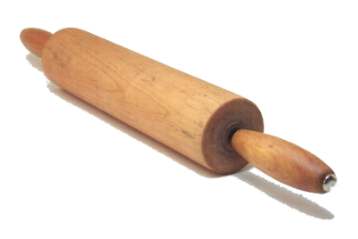 22. Can Opener
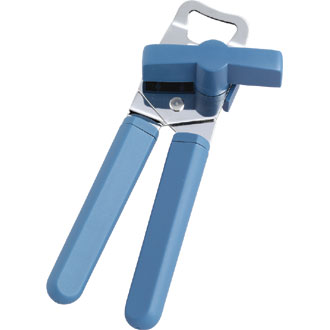 Used to remove lids from tops 
of cans
23.  Muffin Pan
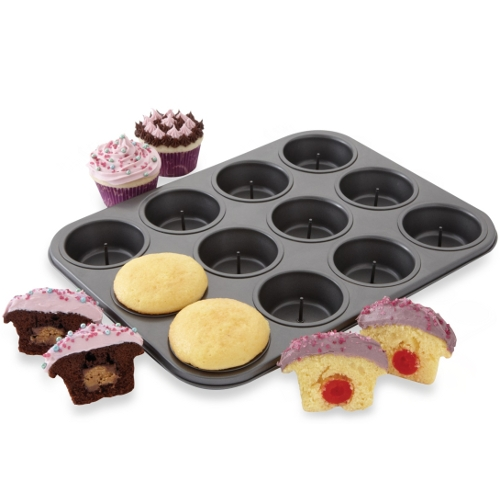 To make muffins or cupcakes
24. Apple Slicer
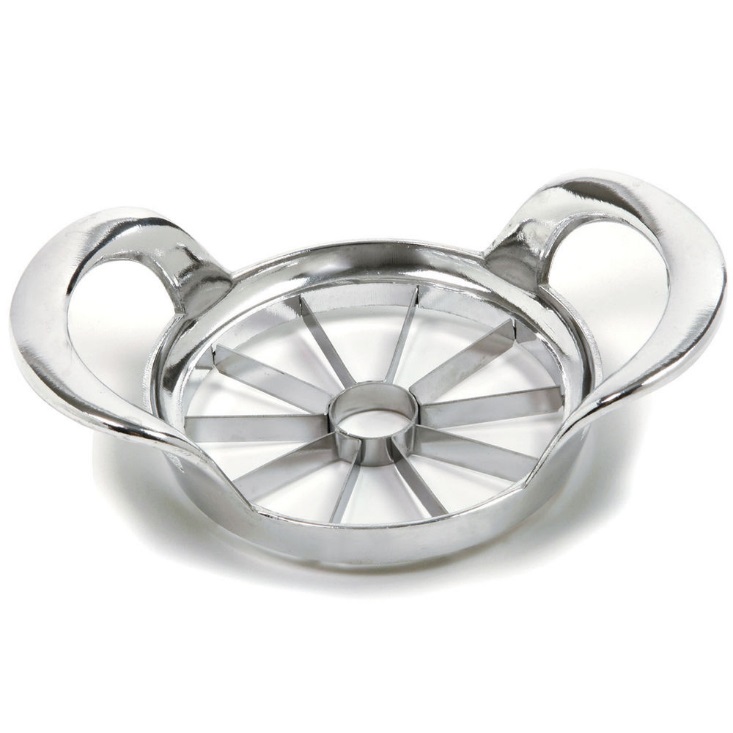 Slices and cores hard fruits 
like apples
25.  Eggbeater / Rotary Beater
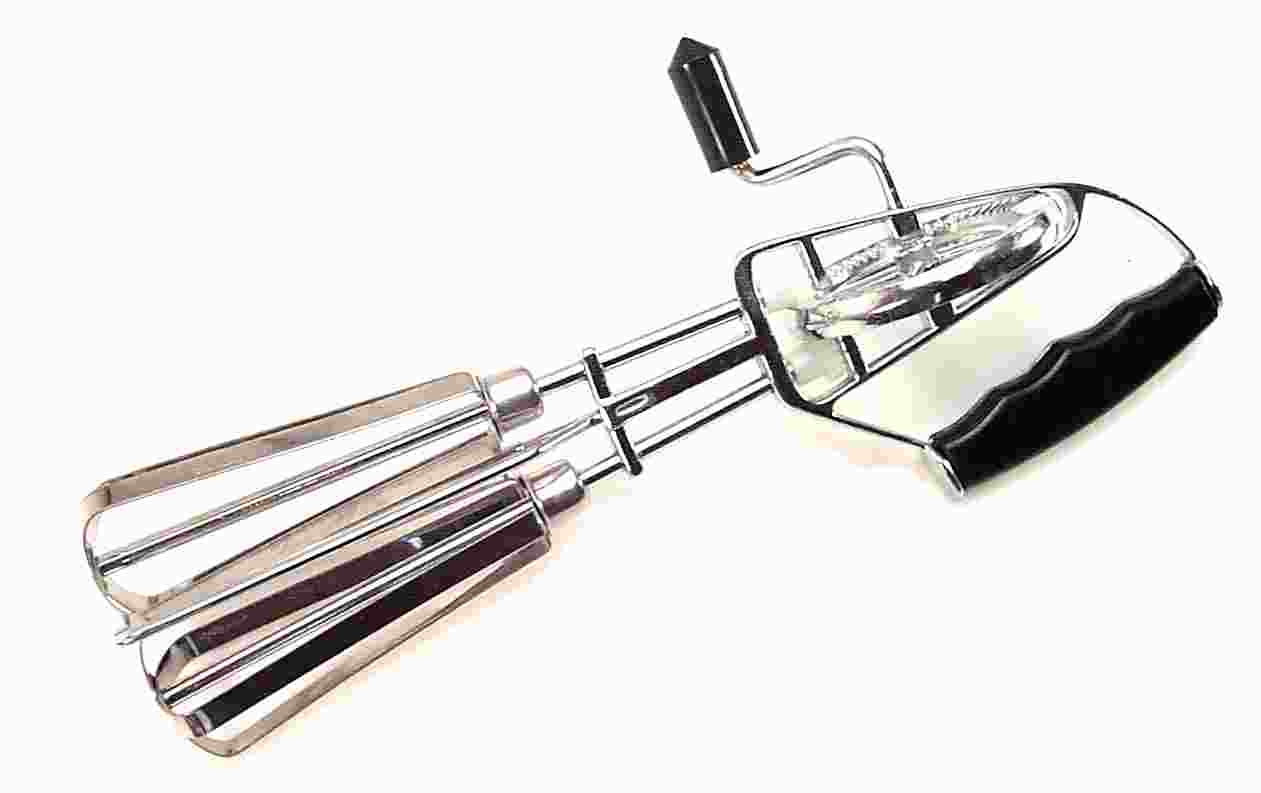 Used to beat foods to incorporate air in such foods as eggs, egg whites, whip cream etc.
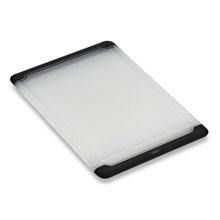 26.  Cutting Board
A hard surface on which you place foods to be cut. 
These are made of plastic, wood and even glass, and are available in a variety of sizes
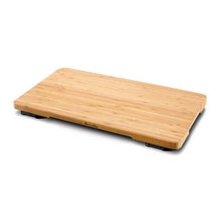 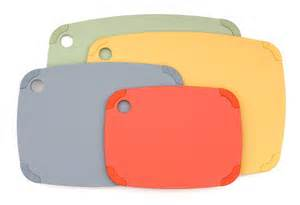 27. Cake Pans
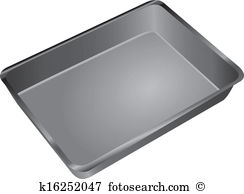 Available in round, square, or 
rectangular.

Also available in many sizes and 
made from metal, glass, 
ceramic, or silicone.
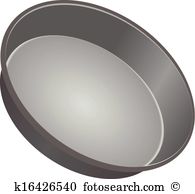 28.  Two Tined Meat Fork
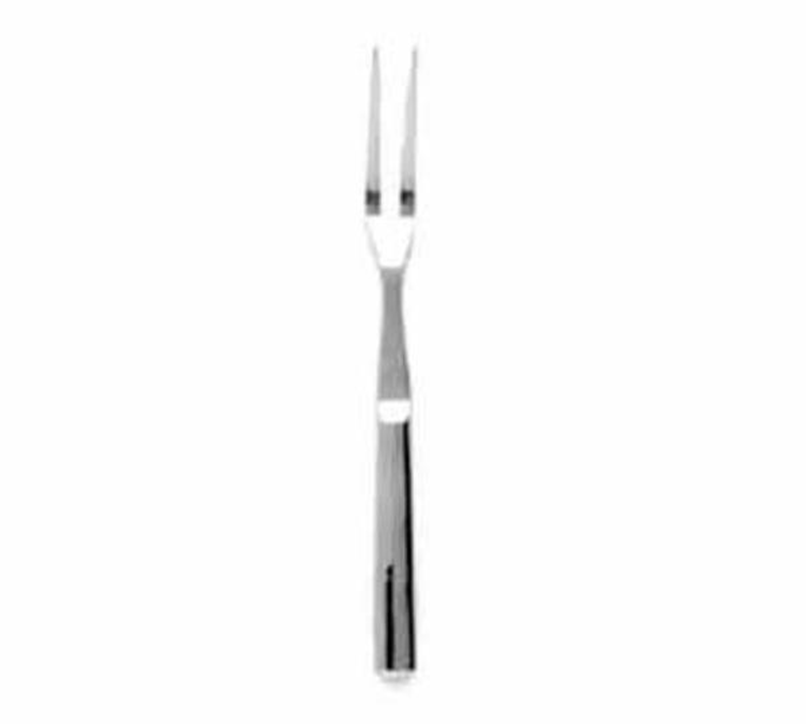 Is used to lift and turn meat and other foods. It is also used to hold larger pieces of food when cutting them.
29.  Liquid Measuring Cup
These come in 1, 2, 4 and 8 cup capacities. Also available in plastic. 

Used for measuring liquid ingredients (milk, water, etc.) 

Place on a leveled surface and check at eye level for accurate measuring
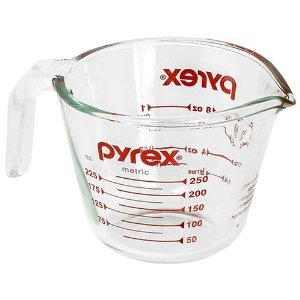 30.  Electric Hand Mixer
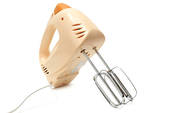 Used to mix foods that require time and endurance: whipping cream, whipping egg whites, mixing batter, etc.
31.  Masher or  Ricer
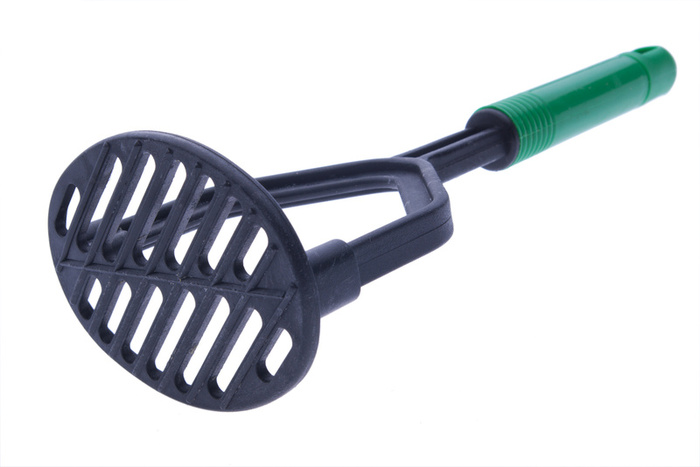 Used to break up solid foods: boiled fruits or vegetables.
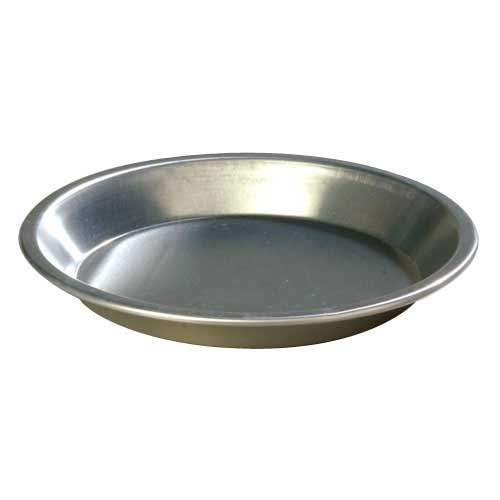 32.  Pie Pan
Used to bake pies.

Sides are sloped in a pie pan, whereas the sides are straight in a cake pan.
33. Mixing Bowls
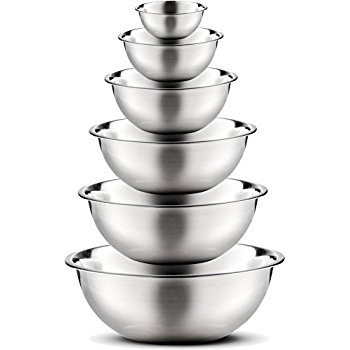 Holds ingredients as you mix .
May have a lip, straight or angled
sides. Can be made from glass, 
metal, or plastic.
34.  Dry Measuring Cups
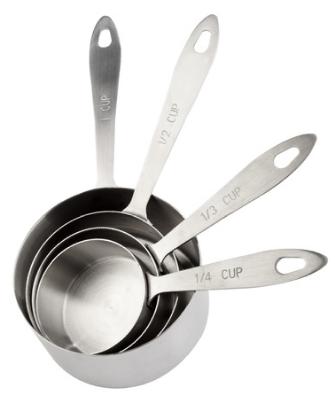 Used for measuring dry ingredients.
Measuring cups come in ¼ c, 1/3 c, ½ c, and 1 cups
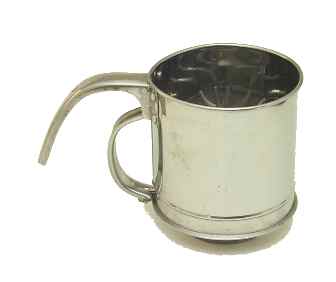 35.  Sifter
Used to aerate, combine, and eliminate lumps in foods such as flour, powdered sugar, and cocoa.
36.  Blender
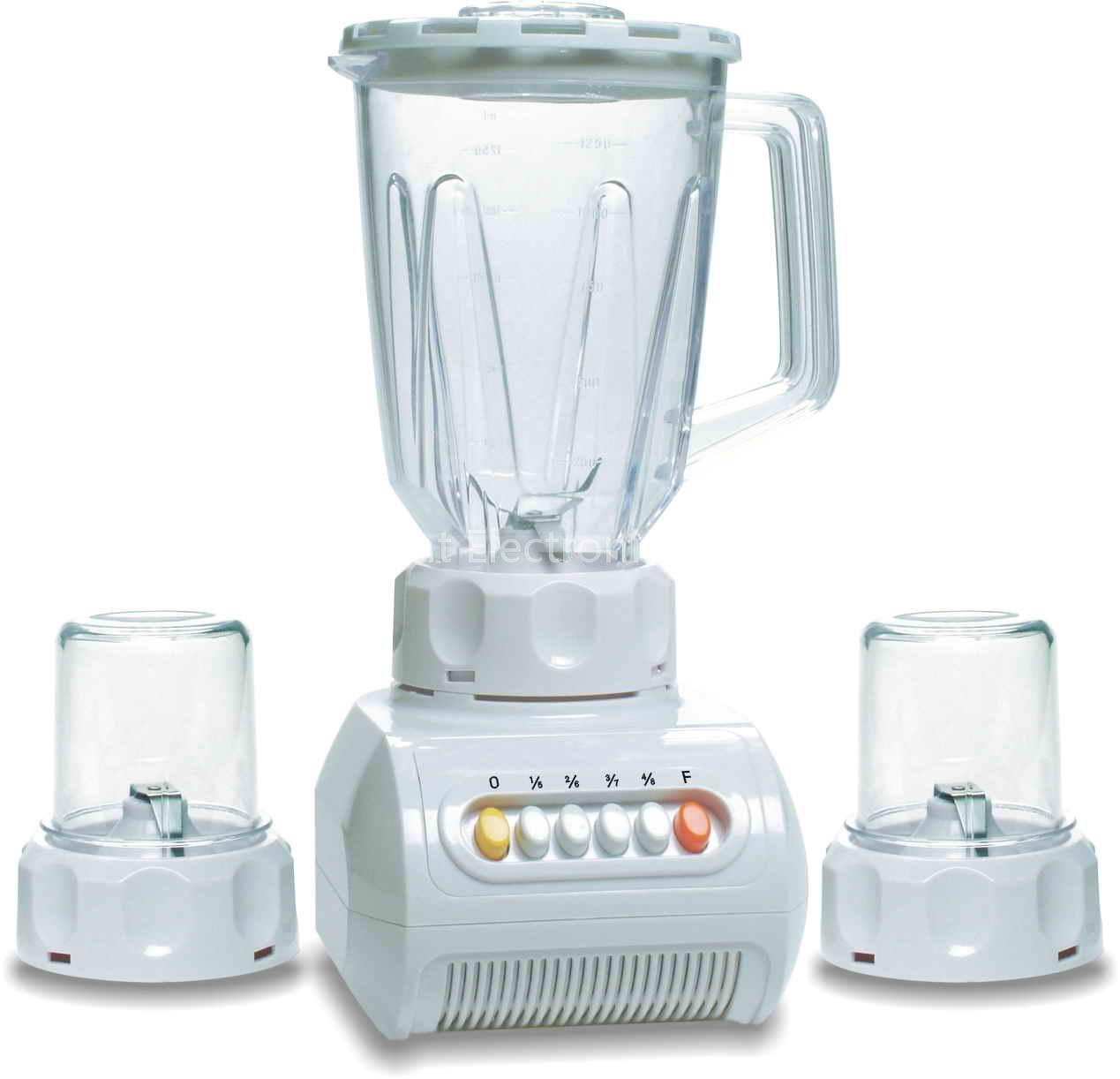 Used to liquefy foods quickly:  sauces, soups, etc.
37.  Sauté, Frying Pan, or Skillet
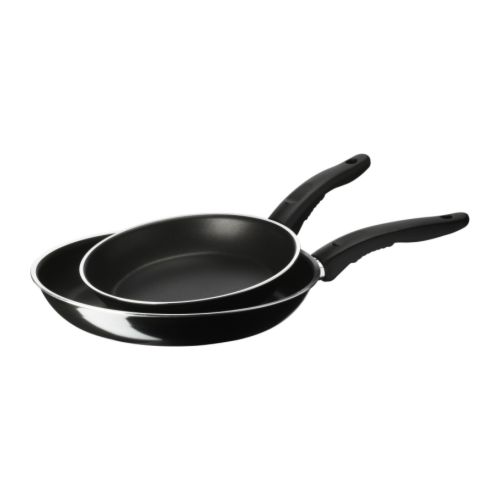 Used to sauté and fry foods.  The slope-sided pan allows the chef to flip items without using a spatula.
38.  Pastry Brush
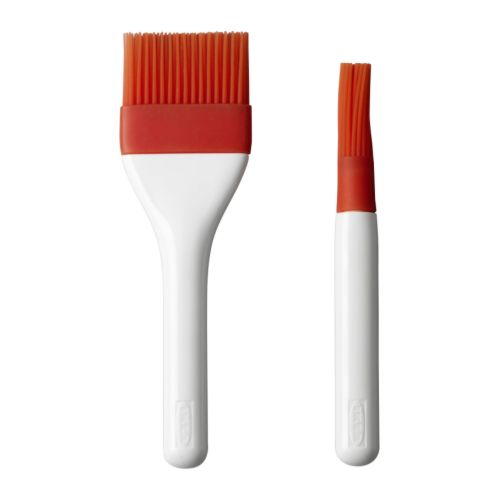 Used to brush sauce onto food, glazes on desserts, greasing cake pans, etc.
39.  Vegetable Peeler
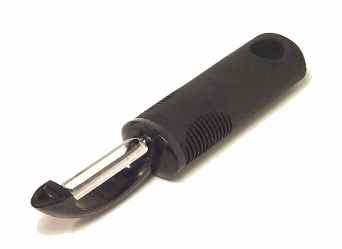 Used to peel the skin off fruits and vegetables.  It can also be used to make delicate garnishes, such as carrot curls and chocolate curls.
40.  Colander
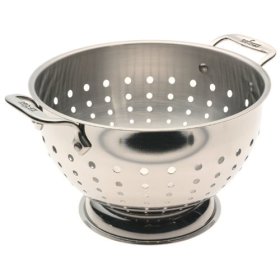 Used for rinsing and draining foods.
41. Stand Mixer
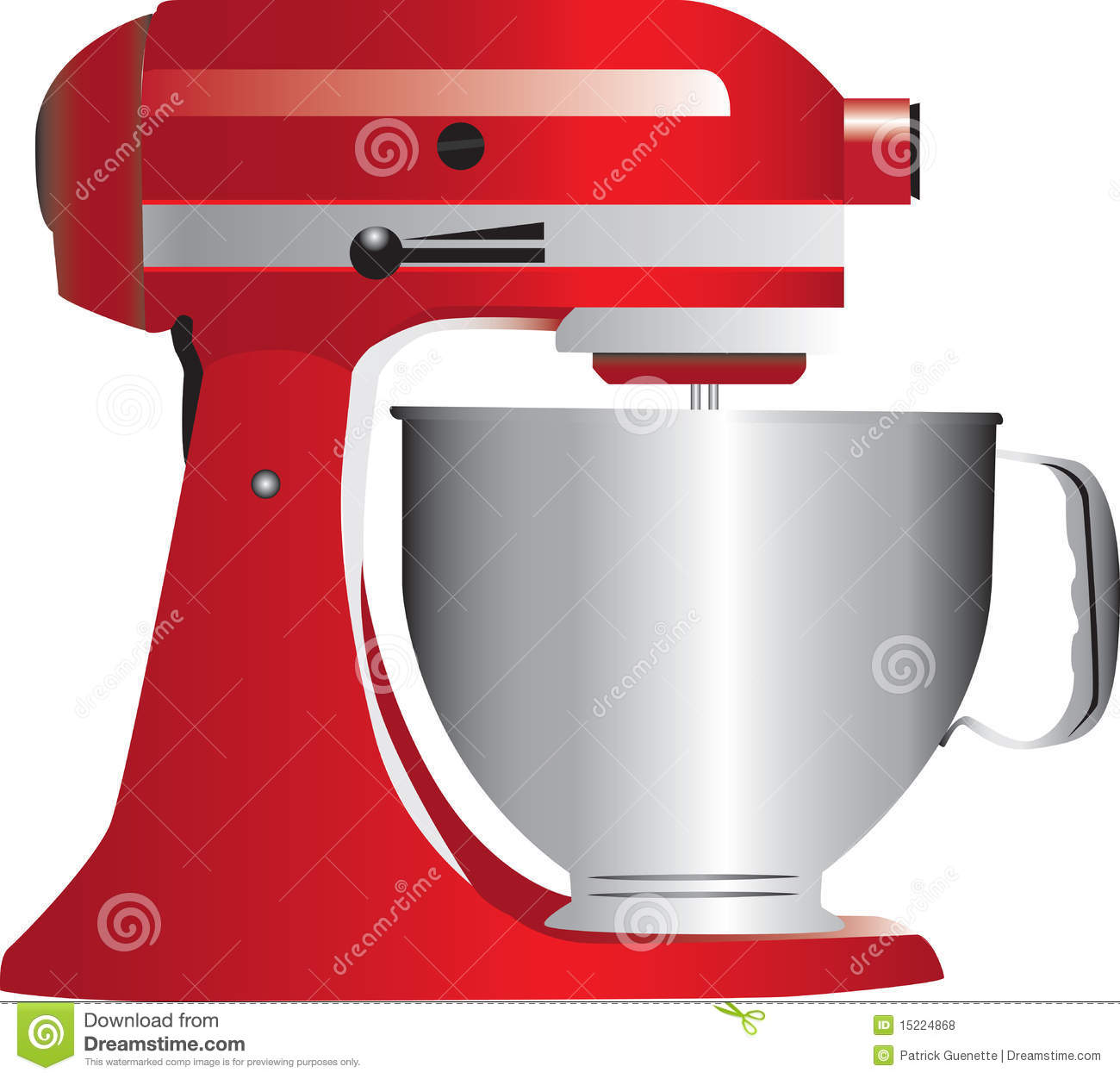 Hands free mixing appliance
Used for blending, beating and 
whipping ingredients.
42. Bench Scraper
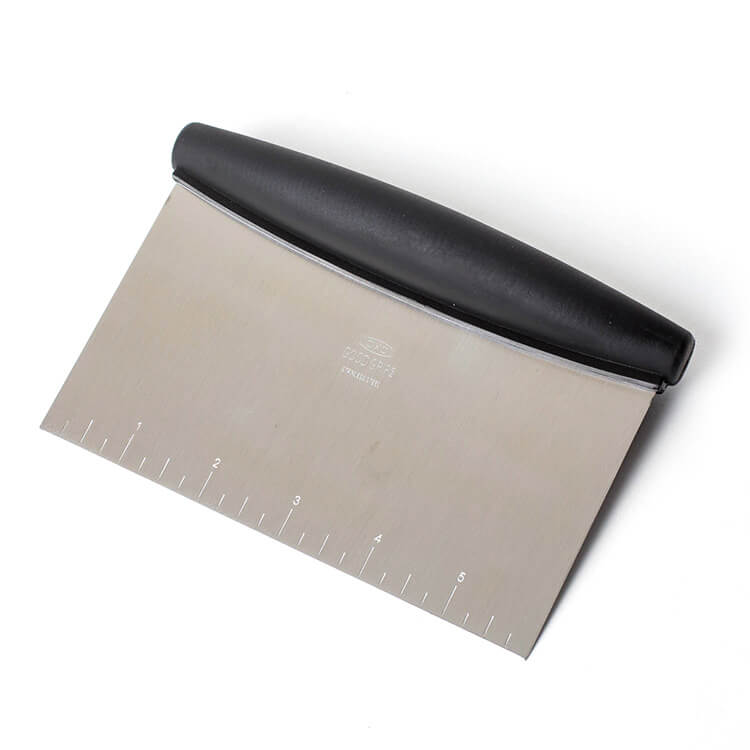 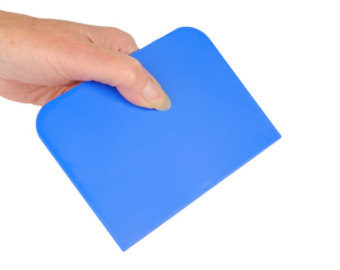 Bakers and pastry chefs use this tool to help pick up, turn, and portion dough
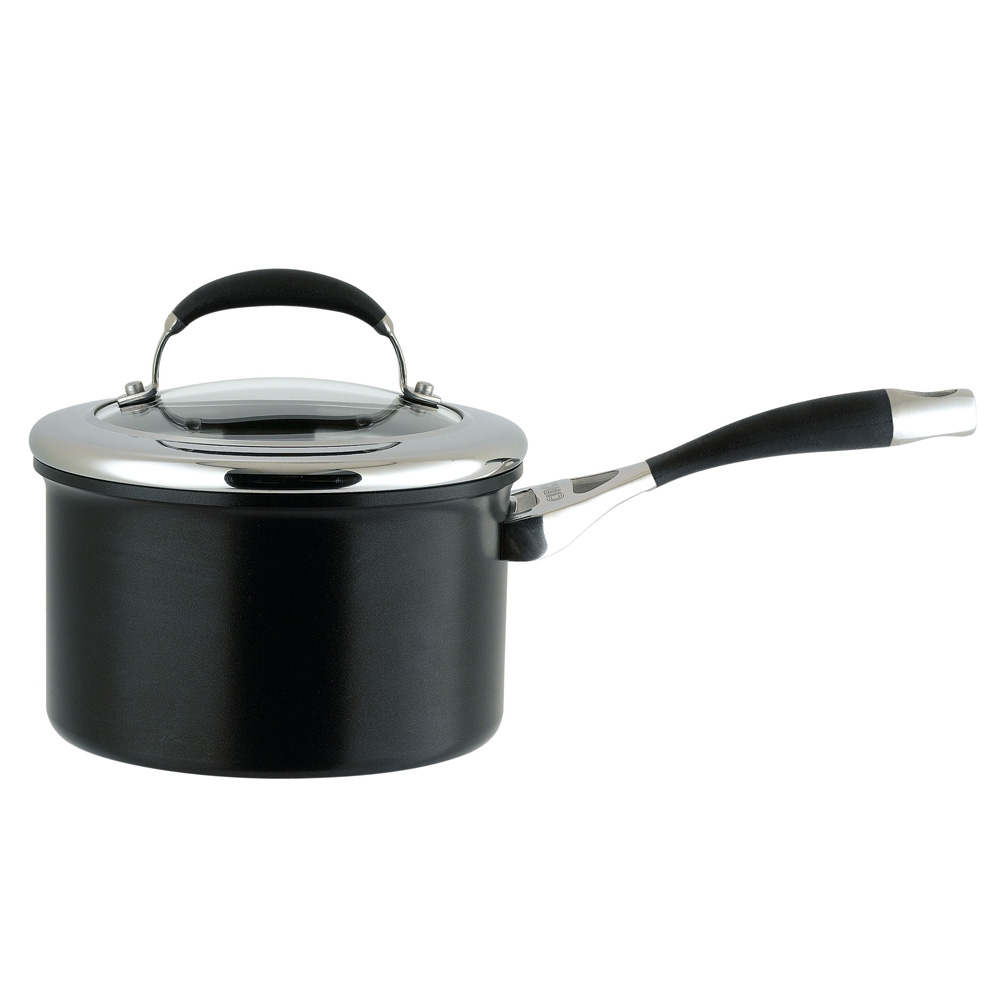 43.  Sauce Pan
Primarily used for heating and cooking food in liquid.
Sauce pans come in many sizes in order to accommodate a variety of needs.
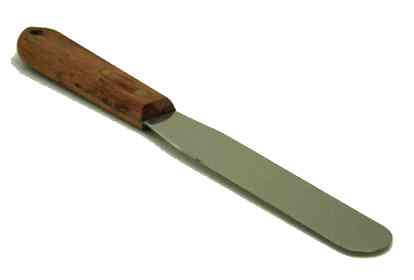 Used for leveling dry measuring cups and spreading icing on cakes.
45. Casserole Dish
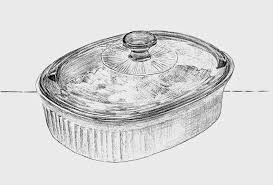 Baking dishes with high sides
and covers.

Designed to go from freezer
to oven to tabletop.
46.  Double boiler
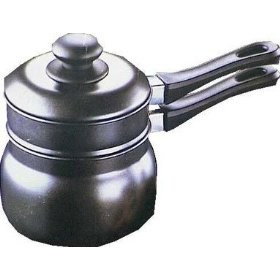 To heat or melt delicate foods, such as butter, chocolate, and puddings.
47.  Strainer or Sieve
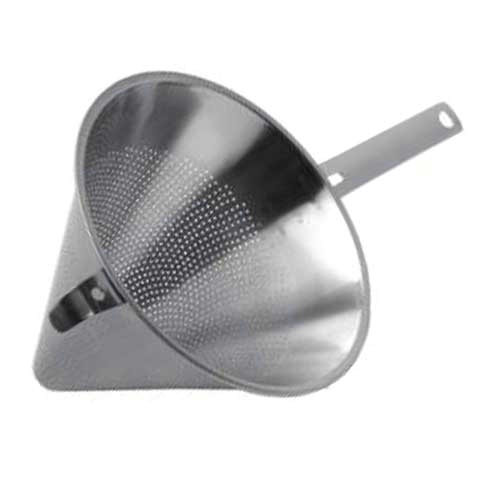 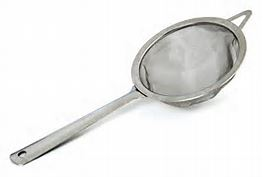 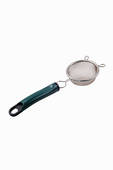 Strainer can be used to drain pastas, vegetables, and stocks, or sift foods like powdered sugar, flour, chocolate etc.